弧线用直线替代
每层之间有缝隙
弧线用直线替代
如果太细容易断就合并为一条
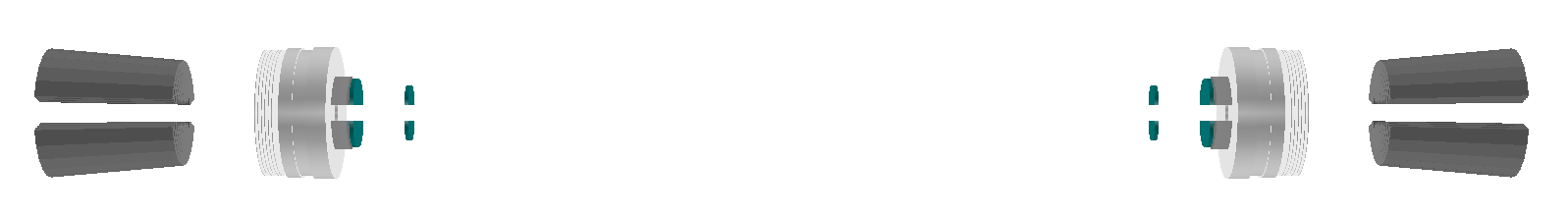 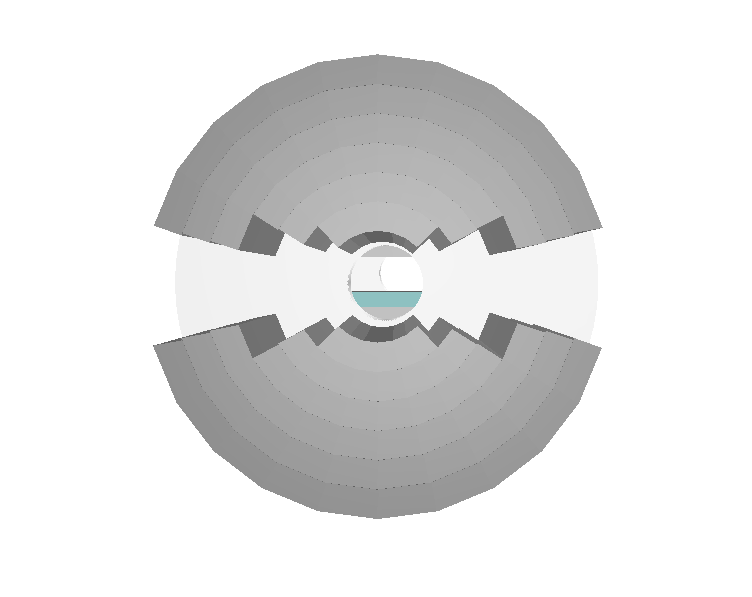 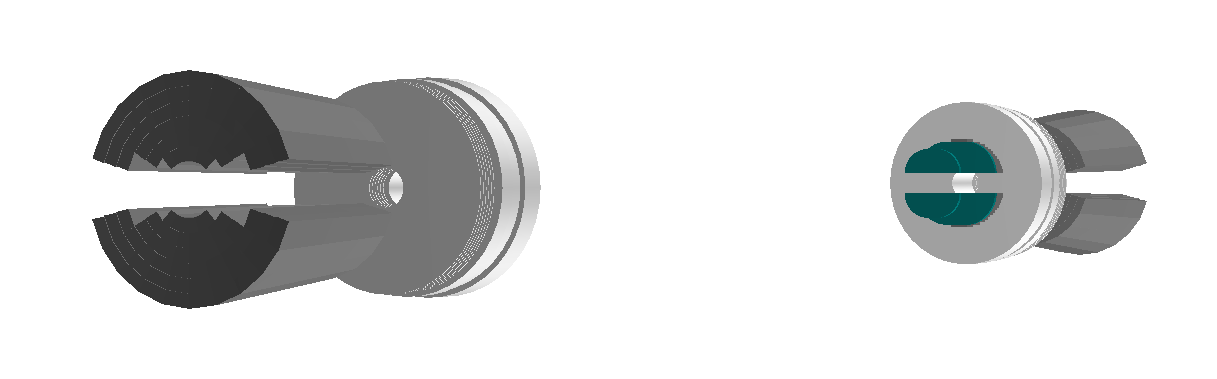